Income Tax Fundamentals,2022
Chapter 4: Additional Income and the Qualified Business Income Deduction
[Speaker Notes: Add slide notes here]
Learning Objectives(1 of 2)
By the end of this chapter, you should be able to:
Define the term “capital asset.”
Apply the holding period for long-term and short-term capital gains and losses.
Calculate the gain or loss on the disposition of an asset.
Compute the tax on capital gains.
Describe the treatment of capital losses.
Learning Objectives(2 of 2)
Apply the exclusion of gain from personal residence sales.
Apply the tax rules for rental property and vacation homes.
Explain the treatment of passive income and losses.
Describe the basic tax treatment of deductions for net operating losses.
Compute the qualified business income (Q B I) deduction.
What Is a Capital Asset?
The tax law defines a capital asset as any property, whether used in a trade or business or not, other than:
Stock in trade, inventory, or property held primarily for sale to customer in the ordinary course of a trade or business
Depreciable property or real property used in a trade or business (Section 12 31 assets)
A patent, invention, model, or design (whether or not patented), a secret formula or process, a copyright, a literary, musical, or artistic composition, a letter of memorandum, or similar property, if the property is created by the taxpayer
Accounts or notes receivable
Certain U.S. government publications
Knowledge Check 1
Which of these properties is a capital asset?
a. Shoes held by a shoe store
b. A taxpayer’s personal residence
c. A painting held by the artist
d. Accounts receivable of a dentist
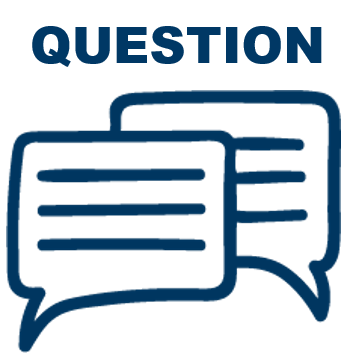 [Speaker Notes: The correct answer is b. A taxpayer’s personal residence is a capital asset.]
Holding Period
Determining the holding period is the first step in determining tax treatment for assets.
The holding period for capital assets is how long the taxpayer owned the asset.
Long-term assets are held for more than 1 year.
Short-term assets are held for 1 year or less.
A capital asset sold before it is owned for the required holding period results in a short-term capital gain or loss.
Capital gains and losses receive special tax treatment.
Tax treatment is based on length of time property has been owned.
A net short-term capital gain is treated as ordinary income.
Calculation of Gain or Loss (1 of 8)
Taxpayer’s gain or loss is calculated using the following formula:
Sale or Exchange
The sale or exchange of an asset results in a capital gain or loss.
Although not defined in the tax law, a “sale” generally requires the receipt of money or the relief from debt in exchange for property, and an “exchange” is the transfer of ownership of one property for another property.
Calculation of Gain or Loss (2 of 8)
Amount Realized
The amount realized from a sale or other disposition of property is equal to the sum of the money received, plus the fair market value of other property received, less the costs paid to transfer the property.
If the taxpayer is relieved of a liability, the amount of the liability is added to the amount realized.
Calculation of Gain or Loss (3 of 8)
Adjusted Basis
The adjusted basis of property is computed using the following formula:
The original basis of property is usually its cost, plus any costs incidental to the purchase, including settlement fees and closing costs.
Capital improvements are expenditures that significantly result in an increase to the property’s value or lengthen its useful life.
Calculation of Gain or Loss (4 of 8)
Settlement fees or closing costs included in the basis of real property:
Charges for installing utility services
Legal fees
Recording fees
Survey fees
Transfer taxes
Owner’s title insurance
Any amounts the seller owes that the purchaser agrees to pay
Calculation of Gain or Loss (5 of 8)
Settlement fees or closing fees not included in the basis of property:
Amounts placed in escrow for the future payment of items (taxes, insurance, etc.)
Casualty insurance premiums
Rent for occupancy of the property before closing
Charges for utilities or other services related to occupancy of the property before closing
Charges connected with getting a loan (e.g., points, loan assumption fees, cost of a credit report, etc.)
Calculation of Gain or Loss (6 of 8)
Basis depends on how property is acquired:
If received as an inheritance, original basis is generally equal to fair market value at time of decedent’s death.
If acquired as a gift, amount of basis depends on whether property is sold for a gain or a loss by the donee.
Calculation of Gain or Loss (7 of 8)
Calculating Gain or Loss
EXAMPLE: On August 4, 2021, Juliana sold 326 shares of stock in Nanoplasma L L C that she had purchased on June 18, 2004. Her cost basis is $10,000. She sold the shares for $19,000 and paid a commission of $1,300. Calculate Juliana’s amount realized and realized gain.
Calculation of Gain or Loss (8 of 8)
Calculating Gain or Loss
EXAMPLE: On August 4, 2021, Juliana sold 326 shares of stock in Nanoplasma L L C that she had purchased on June 18, 2004. Her cost basis is $10,000. She sold the shares for $19,000 and paid a commission of $1,300. Calculate Juliana’s amount realized and realized gain.
Solution:
Discussion 1
Compare these two cases. How are they different? What is the cost basis for each?
Ryan received A T&T stock upon the death of his grandfather. The stock cost his grandfather $6,000 40 years ago and was worth $97,000 on the date of his grandfather’s death. 
Jada received a gift of stock from her mother. The stock cost her mother $9,000 5 years ago and was worth $6,500 on the date of the gift.
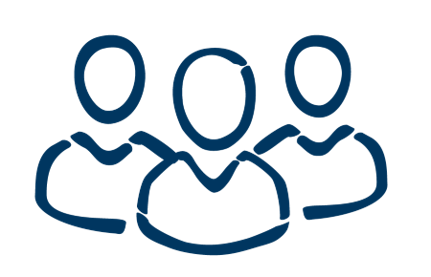 Discussion 1: Debrief
Compare these two cases. How are they different? What is the cost basis for each?
Ryan received A T&T stock upon the death of his grandfather. The stock cost his grandfather $6,000 40 years ago and was worth $97,000 on the date of his grandfather’s death. 
Jada received a gift of stock from her mother. The stock cost her mother $9,000 5 years ago and was worth $6,500 on the date of the gift. 
Because Ryan received the stock as an inheritance, his cost basis is its value at that time, or $97,000. Because Jada received the stock as a gift, her cost basis depends on whether she sells for a gain or a loss. For example, if the stock is sold for $12,000, her gain would be $3,000. If the stock is sold for $5,000, the loss would be only $1,500. If the stock is sold for an amount between $6,500 and $9,000, no gain or loss is recognized.
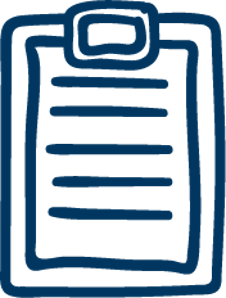 Net Capital Gains (1 of 6)
The tax rates on short-term and long-term capital gains are complex.
The 2021 capital gains tax rates are as follows:
*The 3.8 percent Medicare tax on net investment income, including qualifying dividends, applies to high-income taxpayers with income over certain thresholds.
Net Capital Gains (2 of 6)
Ordering Rules for Capital Gains
Since there are multiple kinds of capital gains on which to calculate tax, it is necessary to order capital gains included in taxable income.
Capital gains are ordered as follows:
Short-term capital gains
Unrecaptured Section 12 50 gains on real estate
Gains on collectibles
Long-term capital gains
Net Capital Gains (3 of 6)
Calculation of a Net Capital Position
Step 1: Classify capital gains and losses as long-term or short-term and net by groups.
Net Capital Gains (4 of 6)
Step 2: Determine the net capital gain or loss.
Net Capital Gains (5 of 6)
Net Capital Position 
EXAMPLE: Shavril has the following capital gains and losses in the current year:
*Carried forward from prior year
What is Shavril’s net capital position? In 2021, what are the tax implications for Shavril’s capital activities if he has adjusted gross income (A G I) of $42,445 and his filing status is head of household?
Net Capital Gains (6 of 6)
Net Capital Position
Solution
Step 1:
Step 2:
Shavril’s $3,000 long-term capital gain will be taxed at 0 percent because he has A G I of $42,445 and his filing status is head of household.
Net Capital Losses (1 of 2)
Treatment of Net Capital Losses
Net capital losses (short-term and long-term) may be deducted against ordinary income in amounts up to $3,000 per year (with an indefinite carryforward).
The “nature” of the capital loss (short-term or long-term) must be maintained when carrying it forward.
If a taxpayer has both net long-term losses and net short-term losses in the same year, the net short-term losses must be deducted first.
Personal Capital Losses
Losses from the sale of personal capital assets are not allowed for tax purposes.
Net Capital Losses (2 of 2)
Ordering Rules for Capital Losses
When a taxpayer ends up with net capital losses, the losses offset capital gains using the following ordering rules:
Net short-term capital losses first reduce 28 percent gains, then 25 percent gains, then regular long-term capital gains.
Net long-term capital losses first reduce 28 percent gains, then 25 percent gains, then any short-term capital gains.
Poll 1
Priya has a $15,000 capital loss this year. She is thinking about selling some investments that have a large gain prior to year-end in order to offset $12,000 of that loss. Should she sell, or not?
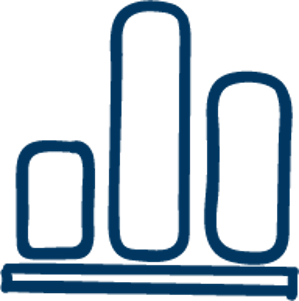 [Speaker Notes: There is no correct answer. Taxpayers who have recognized a large capital loss during the year may wish to sell stock or other property to generate enough capital gains prior to year-end to use up all but $3,000 of the capital loss. This way, the capital loss in excess of $3,000 will be used in the current period rather than carried forward, and the capital gains will be fully sheltered from tax. However, it does not necessarily make sense to sell a good stock just to offset a loss. Her entire investment strategy should be reviewed before making this decision.]
Sale of a Personal Residence (1 of 2)
Sales After May 6, 19 97
An exclusion against income for gains on the sale of a personal residence after May 6, 19 97, is allowed if the seller has owned and used the home as a principal residence for 2 of the last 5 years before the sale.
The gain exclusion is up to $250,000 ($500,000 for joint return filers).
Married Taxpayers
Beginning in 2009, Congress closed a loophole in the residence gain exclusion laws.
Prior to 2009, taxpayers with multiple rental properties could move into a previously rented property every 2 years, reside in the property for the required 2-year period, and then sell the property using the $250,000 or $500,000 gain exclusion.
Beginning in 2009, taxpayers who rent their residence prior to their 2 years of personal use are generally limited to an exclusion smaller than the full $250,000 or $500,000 amounts.
Sale of a Personal Residence (2 of 2)
Sales Before May 7, 19 97
Note: The law described below no longer applies to sales of principal residences.
For sales of a personal residence before May 7, 19 97, taxpayers did not have to recognize a gain on the sale if they rolled the gain into a new house with a cost as high as the adjusted sales price of the old residence.
Therefore, many taxpayers who sold one or more principal residences over a period of years under the old law have a principal residence basis that is far lower than the cost of that residence.
Because the current law does not require rollover treatment, these taxpayers get a “fresh basis” equal to the purchase price of the newly purchased residence.
Knowledge Check 2
Zach, a single taxpayer, purchased a house 20 years ago for $30,000. Zach married Rosa 3 years ago and she has lived in the house since their marriage. If they sell the house in December 2021 for $350,000, what is their taxable gain on a joint tax return?
a. $0
b. $30,000
c. $70,000
d. $320,000
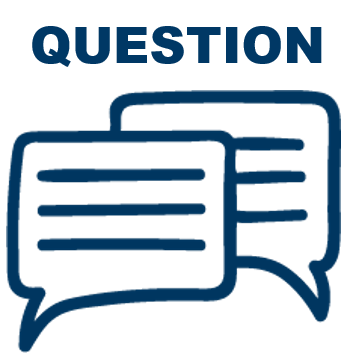 [Speaker Notes: The correct answer is a. Their taxable gain is $0.]
Rental Income and Expenses (1 of 7)
Net rental income or loss is part of a taxpayer’s taxable income.
In most cases, rental income is reported on Schedule E.
Vacation Homes
The deduction of expenses associated with a vacation home is limited based on the period the residence is used for personal versus rental purposes.
Rental Income and Expenses (2 of 7)
There are three categories of vacation homes, in which the tax treatment differs for each category:
Primarily Personal Use
Treated as a personal residence if rented for fewer than 15 days during the year
Rental period is disregarded.
Rental income is not taxable.
Mortgage interest and real estate taxes are reported as itemized deductions on Schedule A.
Other expenses, such as utilities and maintenance, are nondeductible personal expenses.
Rental Income and Expenses (3 of 7)
Primarily Rental Use
Treated as rental property if rented for 15 days or more and used for personal purposes for not more than 14 days or 10 percent of the days rented, whichever is greater
Must allocate expenses between personal and rental use:
If rental deductions exceed rental income, taxpayer can deduct loss against other income, subject to passive loss rules.
Personal percentage of mortgage interest and real estate taxes are reported as itemized deductions on Schedule A.
Rental Income and Expenses (4 of 7)
Rental/Personal Use
Must allocate expenses between rental and personal use (using the formulas on the previous slide) if rented for 15 days or more and used for personal purposes for more than 14 days or 10 percent of the days rented, whichever is greater
Allocable rental expenses are deducted in the following order:
Interest and taxes
Utilities and maintenance
Depreciation
For utilities, maintenance, and depreciation, must be positive income following the deduction of items in the preceding step(s).
Personal percentage of mortgage interest and real estate taxes are reported as itemized deductions on Schedule A.
Rental Income and Expenses (5 of 7)
Rental Income and Expenses
EXAMPLE: The Mbale family owns a ski condo in Alta, Utah. In the current year, personal use is 25 days and rental use is 50 days. Data pertaining to the rental are as follows:
What amounts will be reported on Schedules A and E for the current year? (Hint: First determine what category the condo is in and then allocate the expenses.)
Rental Income and Expenses (6 of 7)
Rental Income and Expenses
Solution
Since the condo is rented for 15 days or more and the Mbale family uses it for personal purposes for more than 14 days (or 10 percent of the days rented, if greater), the property is subject to the vacation home limitations.
Rental Income and Expenses (7 of 7)
Rental Income and Expenses
Solution (continued):
The interest and taxes allocable to the Mbale family’s personal use of the condo may be deductible as itemized deductions on Schedule A.
The rental portion of interest and taxes and other expenses (utilities, insurance, and snow removal) are reported on Schedule E.
The $5,000 nondeductible portion of the depreciation can be carried forward to the next tax year.
Discussion 2
Garrett owns a lake home. During the year he rented the home for $1,800 for 2 weeks, lived in the home for 3 months, and left the home vacant during the remainder of the year. The expenses for the lake home included $5,000 in mortgage interest, $700 in property taxes, $2,100 in utilities and maintenance, and $3,000 in depreciation.
Is this home used primarily for personal use, rental use, or a combination? What income does he need to report, and what deductions can he claim? What are examples of specific changes that would make this fit into each of the other two categories?
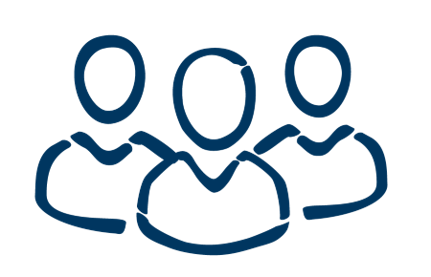 Discussion 2: Debrief
Garrett owns a lake home. During the year he rented the home for $1,800 for 2 weeks, lived in the home for 3 months, and left the home vacant during the remainder of the year. The expenses for the lake home included $5,000 in mortgage interest, $700 in property taxes, $2,100 in utilities and maintenance, and $3,000 in depreciation.
Is this home used primarily for personal use, rental use, or a combination? What income does he need to report, and what deductions can he claim? What are examples of specific changes that would make this fit into each of the other two categories?
Since the lake home was rented for fewer than 15 days, it is primarily personal use. Garrett would not report the $1,800 of income and would deduct only the interest and property taxes. The other expenses are nondeductible personal expenses. But if, for example, he rented it for 20 days and lived in it for only 10, it would become primarily rental, while if he rented it for 20 and lived in it for 60 it would be rental/personal.
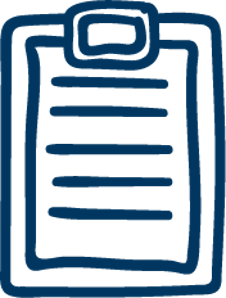 Passive Loss Limitations (1 of 6)
Three classifications of individual income:
Active income
Wages
Self-employment income
Salaries
Portfolio income
Dividends
Interest
Passive income and losses
Rental real estate income and losses
Income and loss passed through from limited partnerships and other ventures in which the taxpayer has minimal or no involvement
Passive Loss Limitations (2 of 6)
When the taxpayer has minimal or no involvement in an activity, generated losses are “passive” and may not be deducted in excess of passive income.
Passive losses generally cannot be used to offset active or portfolio income.
Any unused passive losses can be carried forward and deducted in future years against passive income.
Losses remaining when the taxpayer disposes of his or her entire interest in the passive activity may be used in full.
Passive Loss Limitations (3 of 6)
Rental property is specially designated as passive, even if the taxpayer actively manages property.
However, individual taxpayers may deduct up to $25,000 of rental loss against other income, if they are actively involved in management of property.
The $25,000 loss deduction is reduced by 50 cents for each dollar the taxpayer’s modified A G I exceeds that amount.
Therefore, no deduction is allowed when the taxpayer’s modified A G I reaches $150,000.
Different rules apply if the taxpayer is married filing separately.
Passive Loss Limitations (4 of 6)
Real Estate Rental as Trade or Business
Taxpayers heavily involved in real estate rental activities may qualify as having an active business.
For a real estate rental to be considered active, both of the following must be met:
More than 50 percent of individual’s personal service during tax year is performed in real property trade or business.
More than 750 hours of service is performed by individual during tax year in real property trade or business.
If both conditions are met, taxpayer may then deduct entire loss on his or her tax return as an active business, not a passive loss.
Passive Loss Limitations (5 of 6)
Rental Real Estate Loss
EXAMPLE: Daphne is single and owns a rental duplex that shows a loss of $20,000. Her modified A G I before the loss is $118,000. What amount of the rental loss can be claimed? How much could be claimed if her loss is $2,800?
Passive Loss Limitations (6 of 6)
Rental Real Estate Loss
EXAMPLE: Daphne is single and owns a rental duplex that shows a loss of $20,000. Her modified A G I before the loss is $118,000. What amount of the rental loss can be claimed? How much could be claimed if her loss is $2,800?
Solution: 
Step 1: Modified A G I exceeds $100,000 ($25,000 total loss capability must be reduced).
Step 2:
Only $16,000 of the rental loss can be deducted. If Bobbi Jo’s loss was $2,800, the full $2,800 can be deducted.
Net Operating Losses (1 of 3)
The Net Operating Loss (N O L) provision is primarily designed to provide relief for losses from trade or business and casualty or theft.
Therefore, all items of income, deductions, gains, and losses must be categorized as either business or nonbusiness related.
Net Operating Losses (2 of 3)
N O L s Affected by COVID-19 Provisions
Rules related to N O L s fall into three categories:
Pre-2018 period
N O L s eligible to be carried back two years and forward for 20 years.
Carryover or carryback can offset 100 percent of income generated.
N O L s generated in this period can be used in the same manner.
COVID-19 pandemic period (2018–2020)
N O L s generated in 2018–2020 have a 5-year carryback and indefinite carryforward.
80 percent income limitation suspended on N O L s generated and used in those years.
Pre-COVID but post-2018 N O L rules will become effective again after 2020.
Net Operating Losses (3 of 3)
Overall Business Loss Limitation
The tax law places an annual limitation on noncorporate business losses. 
After adjusting for inflation, the 2021 limits are $564,000 (for married filing jointly taxpayers) and $262,000 (for all other taxpayers).
The CARES Act suspended the excess loss limitation provisions through the end of 2020. 
The business loss limitation is in place for 2021 through the end of 2026.
Poll 2
Manfred (age 44) and Mary (age 41) Mower are your tax clients. Their two children, Matthew and Molly, live at home. Molly is a senior in high school and Matthew commutes to a local college where he is studying soil management. Manfred owns and operates a lawn maintenance and landscaping business. He has 6 employees and 3 pick-up trucks used for transportation to the job sites. The business has a credit card in its name for use by the employees and Manfred, who fills the trucks with gas almost daily. Manfred gave a business credit card to Mary, Matthew, and Molly and told them to use it to buy gas for their automobiles. In the current year, his wife and children put $5,210 of gasoline in their automobiles using the business credit card. Manfred wants to deduct the $5,210 on his Schedule C. He feels the amount is small compared to the business gas purchases of approximately $28,000. Manfred says the amounts charged are spread throughout the credit card statements and would be very difficult for the IRS to detect in an audit.Would you sign the Paid Preparer’s declaration on this return?
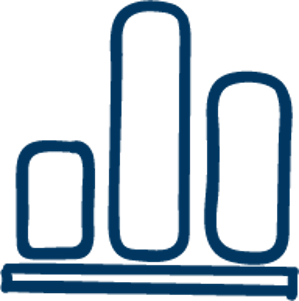 [Speaker Notes: It would seem questionable to sign this return, and most students will probably respond “no.” For any who would sign, it would be informative to hear their reasoning.]
Qualified Business Income (Q B I) Deduction (1 of 5)
Definition of Qualified Business Income
Qualified business income (Q B I) for a tax year is the net amount of qualified items of income, gain, deduction, and loss relating to any qualified trade or business of the taxpayer in the United States.
Q B I excludes the following:
Short-term capital gain, short-term capital loss, long-term capital gain, or long-term capital loss
Dividend income
Interest income 
Commodity transaction income or foreign currency gain or loss
Any item of income, gain, deduction, or loss relating to certain notional principal contracts
Amounts received from an annuity not related to the trade or business
Qualified Business Income (Q B I) Deduction (2 of 5)
The tax law provides a safe-harbor under which income from rental real estate (even if treated as passive) can qualify as Q B I.
The requirements are:
250 hours or more are spent by the taxpayer with respect to the rental activity.
Contemporaneous records of the time are maintained.
Separate books and records for the rental activity are maintained.
Q B I Deduction Taxable Income Limitation
The Q B I deduction cannot exceed 20 percent of the taxpayer’s taxable income (excluding net long-term capital gains and qualified dividend income).
Qualified Business Income (Q B I) Deduction (3 of 5)
Wage Limitation
For taxpayers with taxable income above certain threshold amounts ($329,800 for married filing jointly and $164,900 for all other taxpayers), two additional limitations apply and a phase-out occurs.
The wage limit is the greater of:
50 percent of the allocable share of W-2 wages with respect to the business
25 percent of the allocable share of W-2 wages with respect to the business plus 2.5 percent of the unadjusted basis for all qualified business property
Qualified Business Income (Q B I) Deduction (4 of 5)
To calculate the phase-out, taxpayers must determine the Q B I deduction with and without the wage limitation.
The excess of the Q B I deduction with no limitation over the Q B I deduction with limitation is known as the “excess amount.”
The excess amount is subject to a pro rata phase-out based on the taxpayer’s income over the threshold amount.
Specified Service Business Limitation
Q B I from a service-related trade or business may also be subject to limitation if income is in excess of the threshold.
Qualified Business Income (Q B I) Deduction (5 of 5)
Reporting the Q B I Deduction
Forms 89 95 and 89 95-A are used for reporting the Q B I deduction.
Form 89 95 is for taxpayers whose taxable income before the Q B I deduction does not exceed the phase-out thresholds.
Otherwise, taxpayers must use Form 89 95-A.
Case Study
You recently received the following e-mail from a client and friend:
As you recall, I won big at the casino earlier this year. I took the $3,000 I won and bought 100 shares of stock in TriviaAddiction. The stock has done well, and I am thinking of selling before year end now that the price has reached $240 per share. Is there any reason to wait and sell later? If I don’t sell, the price might go down—perhaps to $220 by early next year. 
My taxable income this year and next year is expected to be $40,000 (not including the stock sale). I think that puts me in the 12 percent tax bracket. Any suggestions on what I should do?
Prepare an e-mail to your friend addressing her questions. Be certain to include estimates of the different after-tax outcomes she is suggesting.
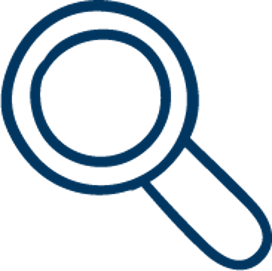 Summary(1 of 2)
Now that the lesson has ended, you should have learned how to:
Define the term “capital asset.”
Apply the holding period for long-term and short-term capital gains and losses.
Calculate the gain or loss on the disposition of an asset.
Compute the tax on capital gains.
Describe the treatment of capital losses.
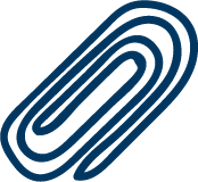 Summary(2 of 2)
Apply the exclusion of gain from personal residence sales.
Apply the tax rules for rental property and vacation homes.
Explain the treatment of passive income and losses.
Describe the basic tax treatment of deductions for net operating losses.
Compute the qualified business income (Q B I) deduction.
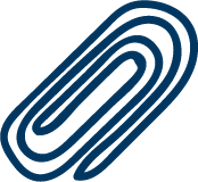